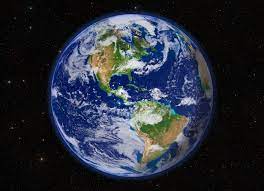 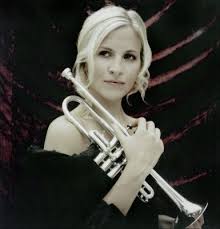 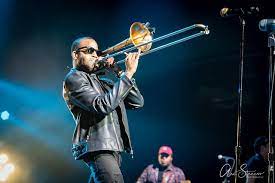 Welcome back to…..
Planet Brass!
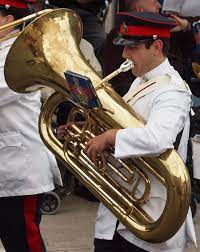 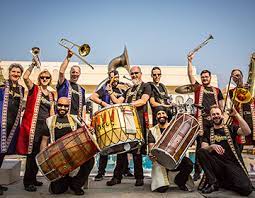 With Mr. Rose
Autumn Term …..  Bollywood Brass

Lesson 5 – Brass!!
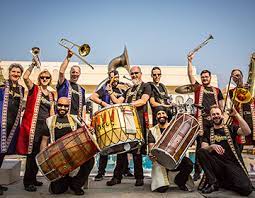 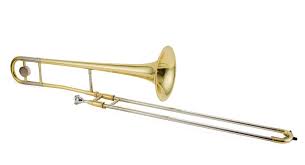 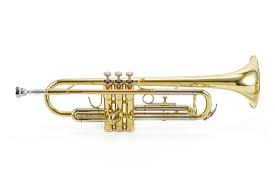 Moving to rhythms ……
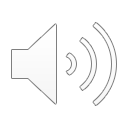 glide
stride
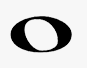 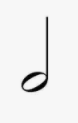 walk
jogging
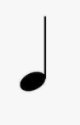 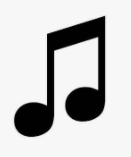 [Speaker Notes: Perform a line at a time,
Do in 3 groups, group 2 start after group 1 finishes first line]
Moving to rhythm cards ……
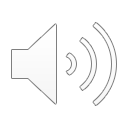 [Speaker Notes: Perform a line at a time,
Do in 3 groups, group 2 start after group 1 finishes first line]
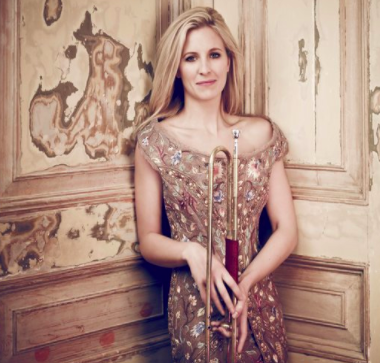 Alison Balsom
Alison Louise Balsom was born in Hertfordshire.
She showed very early promise with the trumpet, taking lessons at school.
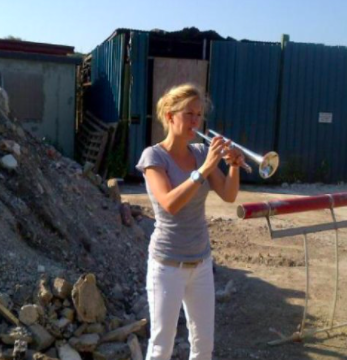 Alison has won no less than three Classic BRIT Awards.
When she discovered there was nowhere to practise at an airport, Alison took to a disused building site.
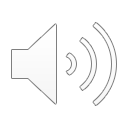 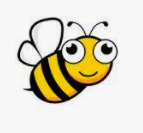 Revision – How  to BUZZ
3. Leave a small gap (aperture)
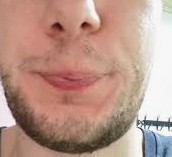 1. Tiger Teeth
2. Feed the tiger
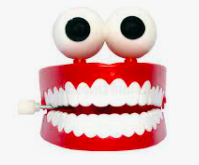 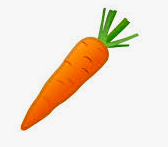 4. Put a mouthpiece to your lips
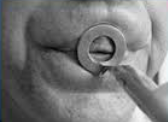 Let’s play Bhangra Style! – 
Copy the Teacher on a mouthpiece
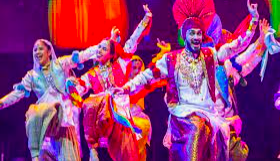 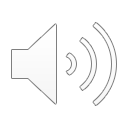 Let’s play ‘Play Bhangra Style!’ –
 with the trumpet/trombone
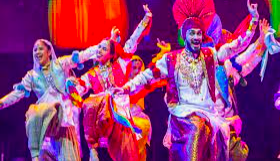 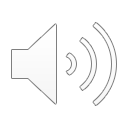 Reading music
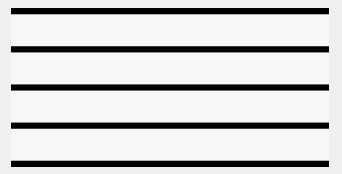 5 lines
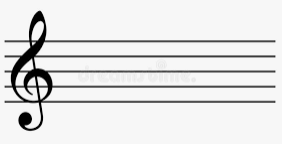 Adding a treble clef
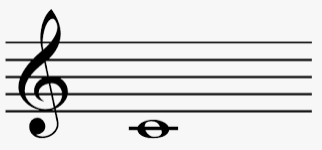 Our first note - C
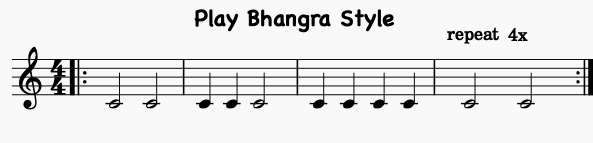 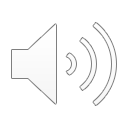 Read the rhythms
Copy the teacher
Make up your own rhythms
What have we learned in Lesson 5 of Bollywood Brass?
Reading rhythms
How to buzz our lips
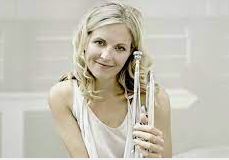 The parts of trumpet or trombone
Playing and reading the note C
About Alison Balsom, a famous trumpet player
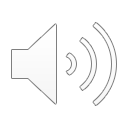